Emoce a psychické stavy ve sportuseminář
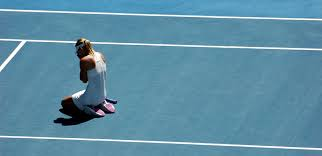 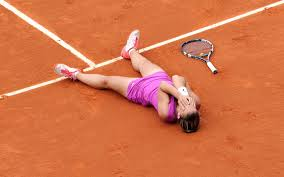 6 primárních emocí
[Speaker Notes: radost, překvapení, strach, smutek, hněv, znechucení]
Agresivita je často pojímána jako zlost
Sportovní hry – časté projevy agresivity – nenápadná „likvidace“ protihráčů – sekundární agresivita (naučená)

Prohrávající družstva jsou agresivnější

Hostující družstva jsou agresivnější

Agresivita vzrůstá při vyrovnaném skóre

Agresivita vzrůstá s úrovní soutěží
Psychické selhání ve sportu
Prvotní psychické selhání 
sportovec nedosáhl aspirovaného výsledku, ani přes kvalitní sportovní přípravu 
tréninková výkonnost vyšší než výkon v soutěži 
důsledek nadměrného pocitu zodpovědnosti, podcenění soupeře
ovlivnitelné regulačními prostředky 


Druhotné psychické selhání 
Nedosažení plánovaného výkonu z důvodu nedostatečné sportovní přípravy 
Vědomí nedostatečné přípravy ovlivňuje sebedůvěru sportovce 

Negativní emoce - stres -  frustrace  - anxiozita - krize
Negativní psychické jevy ve sportu
Úzkostnost
http://www.psychiart.cz/beckuv-inventar-uzkosti.html


Depresivita
http://www.psychotestyzdarma.cz/mate-sklony-k-depresi/

Agresivita
http://psychology-tools.com/buss-perry-aggression-questionnaire/
Specifika strachu ve sportu
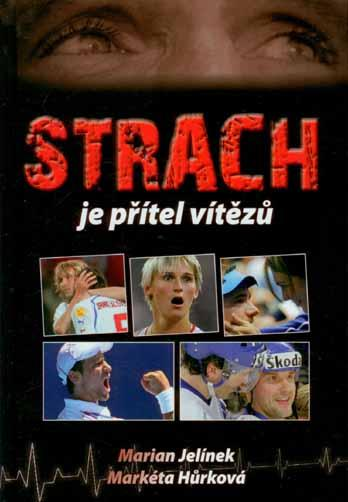 Marian Jelínek rozhovor o strachu

https://www.youtube.com/watch?v=_o54aNGLvog